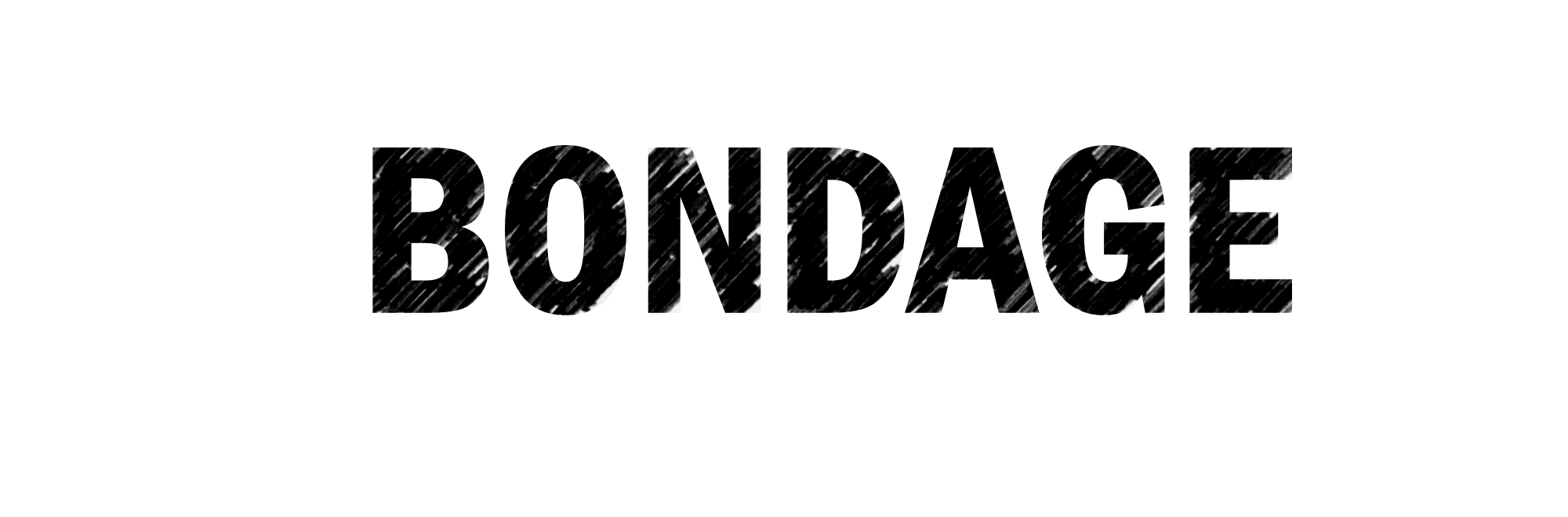 FREEDOM FROM
DELIVERED FROM EGYPTIAN BONDAGE
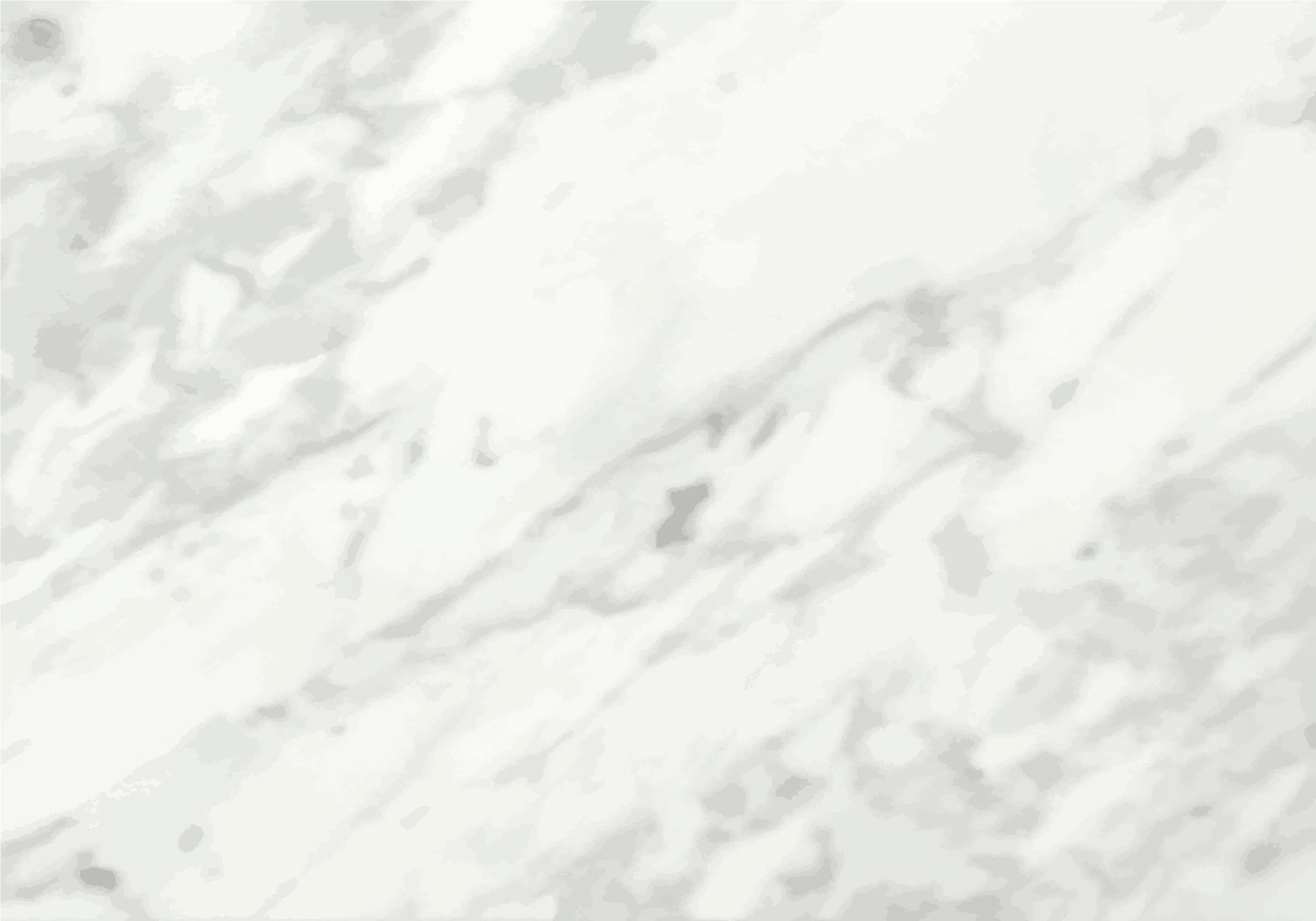 DECLARATION
OF A HOLY GOD
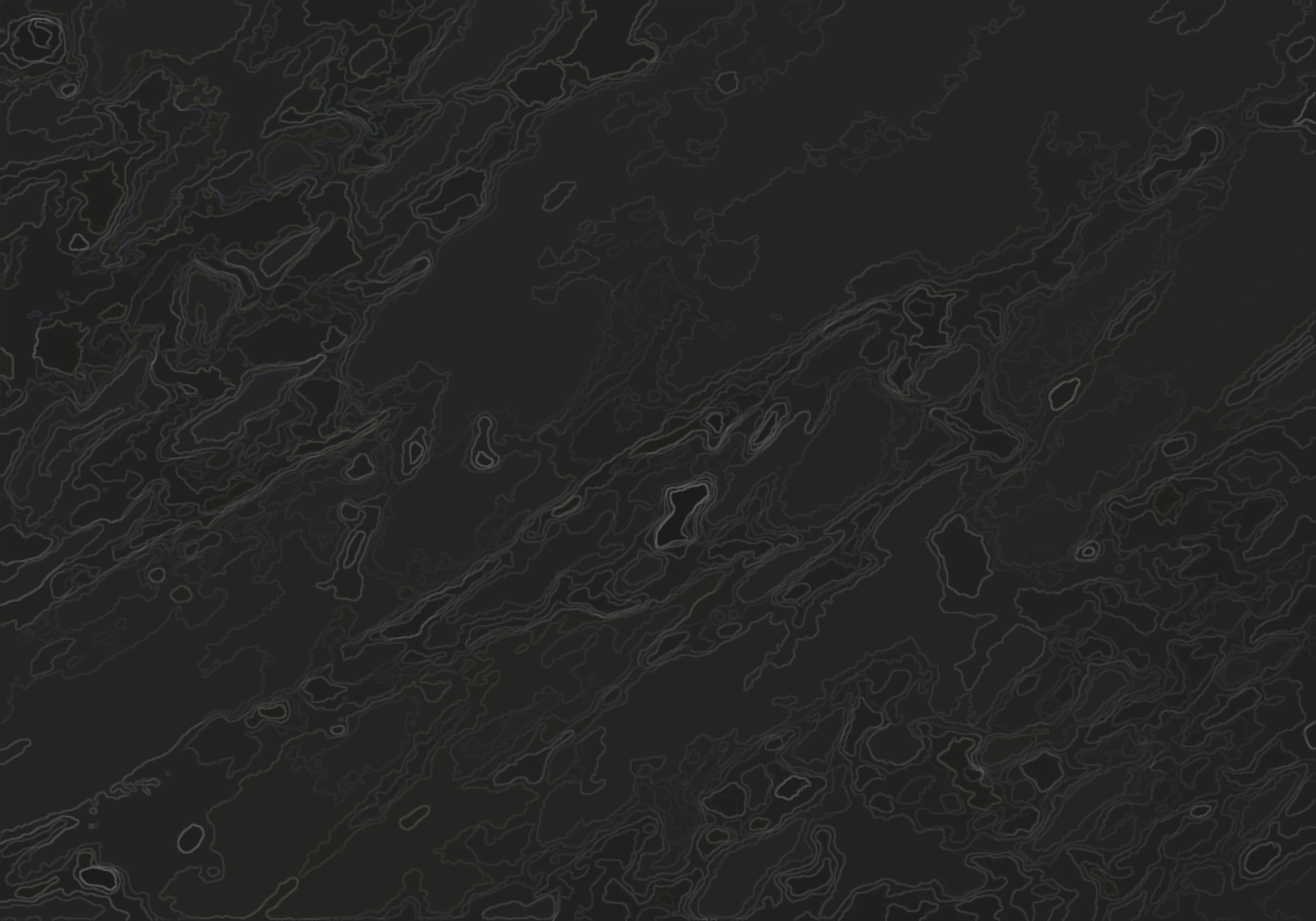 THE DECLARATION OF A HOLY GOD
THE  JUDGEMENT
UPON EGYPT
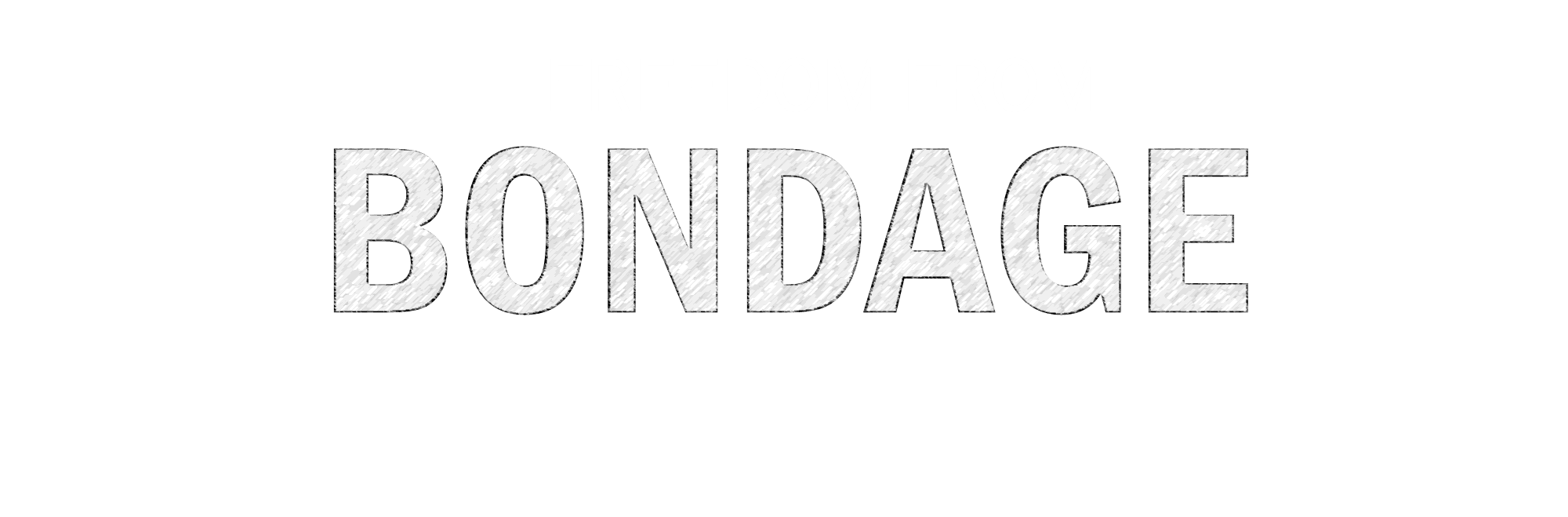 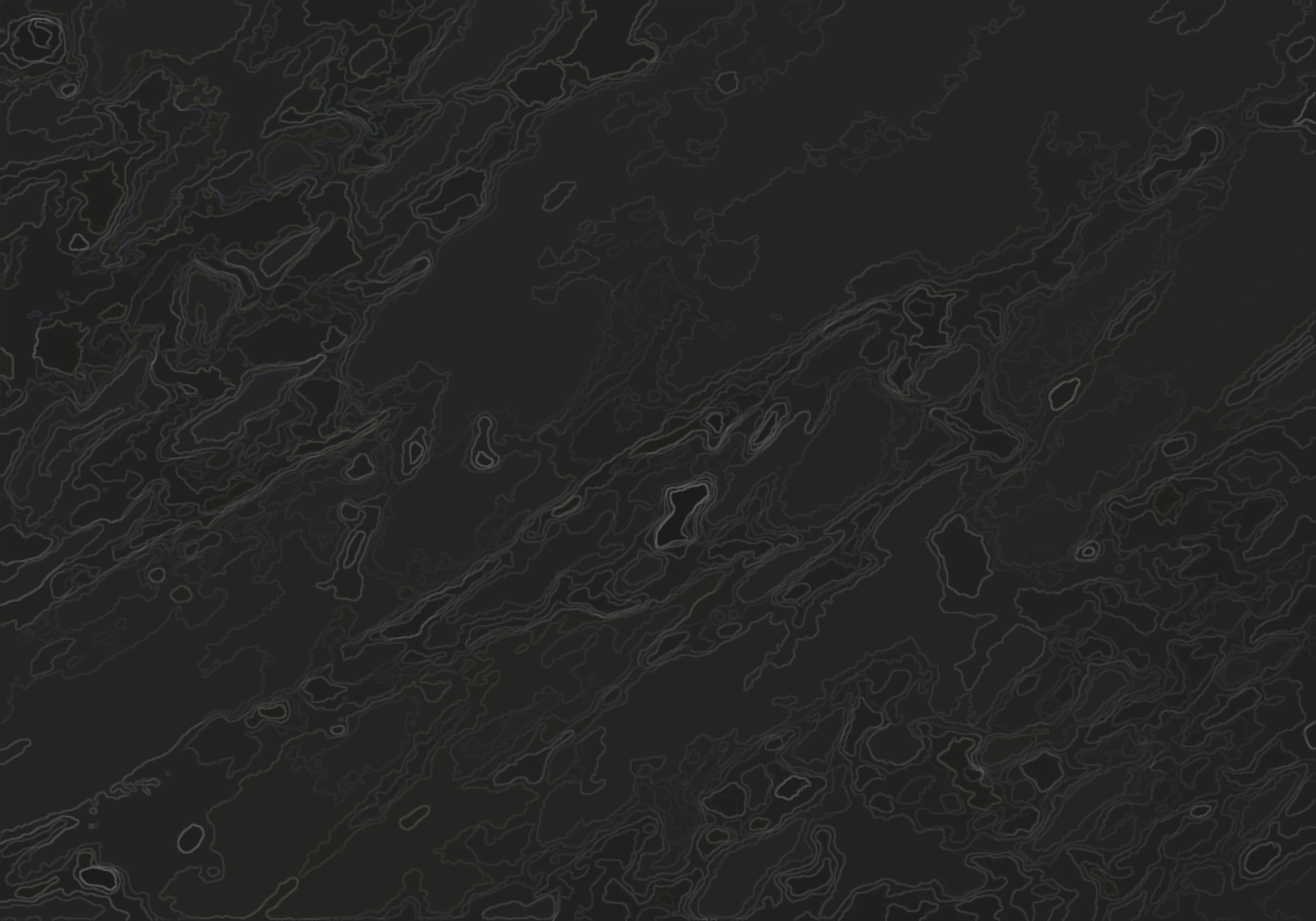 THE DECLARATION OF A HOLY GOD
THE  JOURNEY
OF THE ISRAELITES
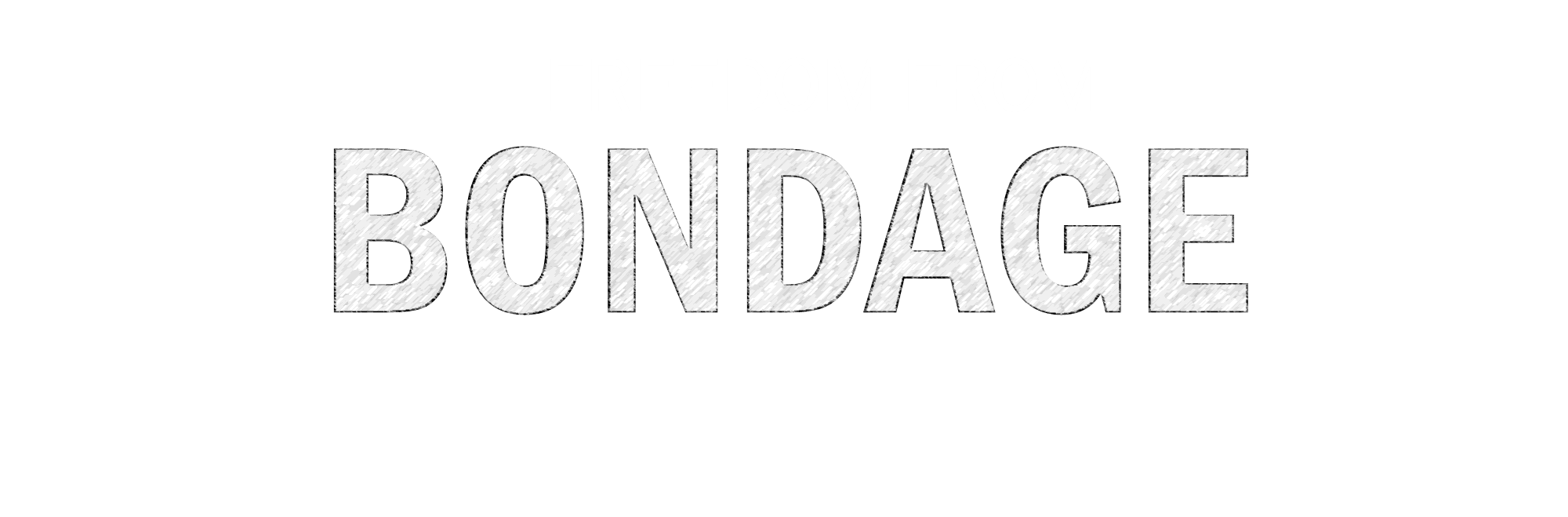 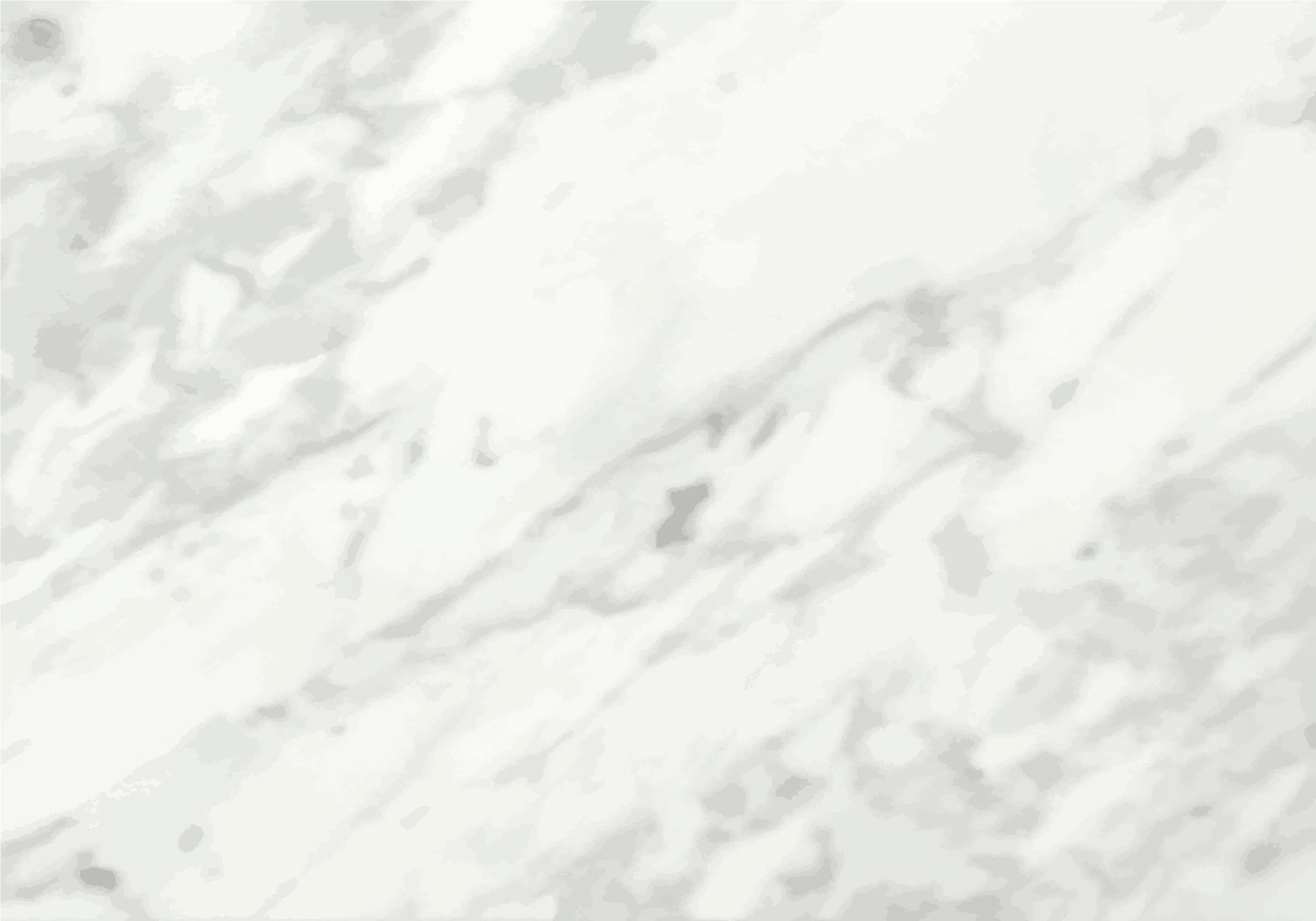 DIRECTION
OF A PROVIDENTIAL GOD
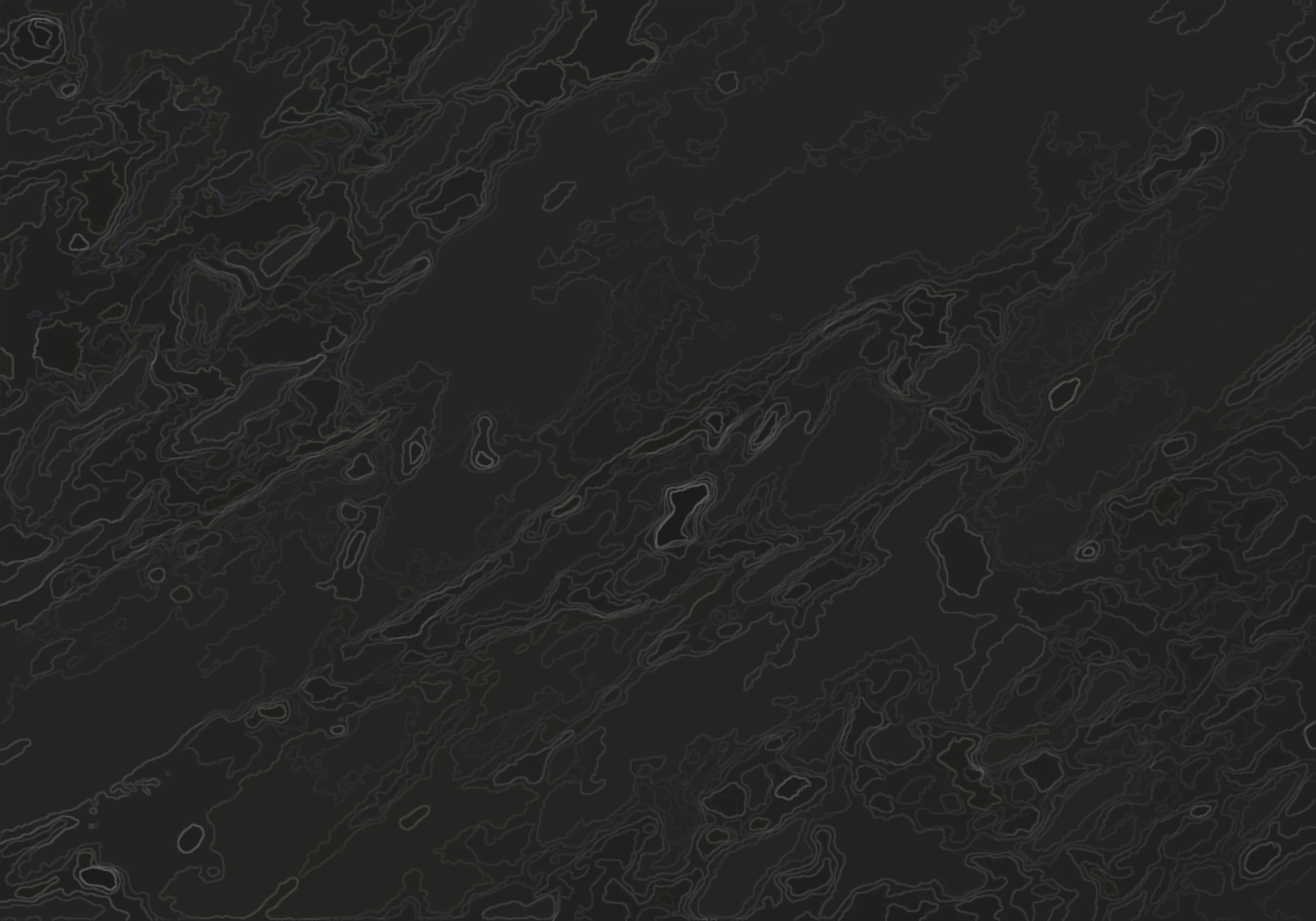 THE DIRECTION OF A PROVIDENTIAL GOD
A UNIQUE ROUTE
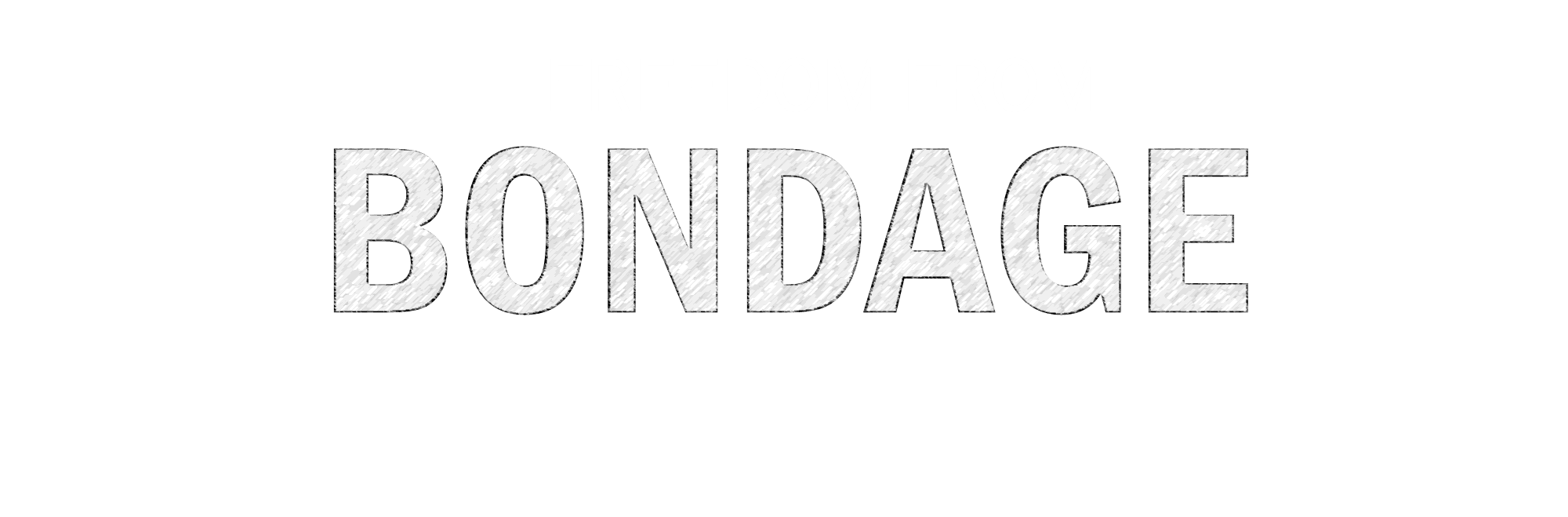 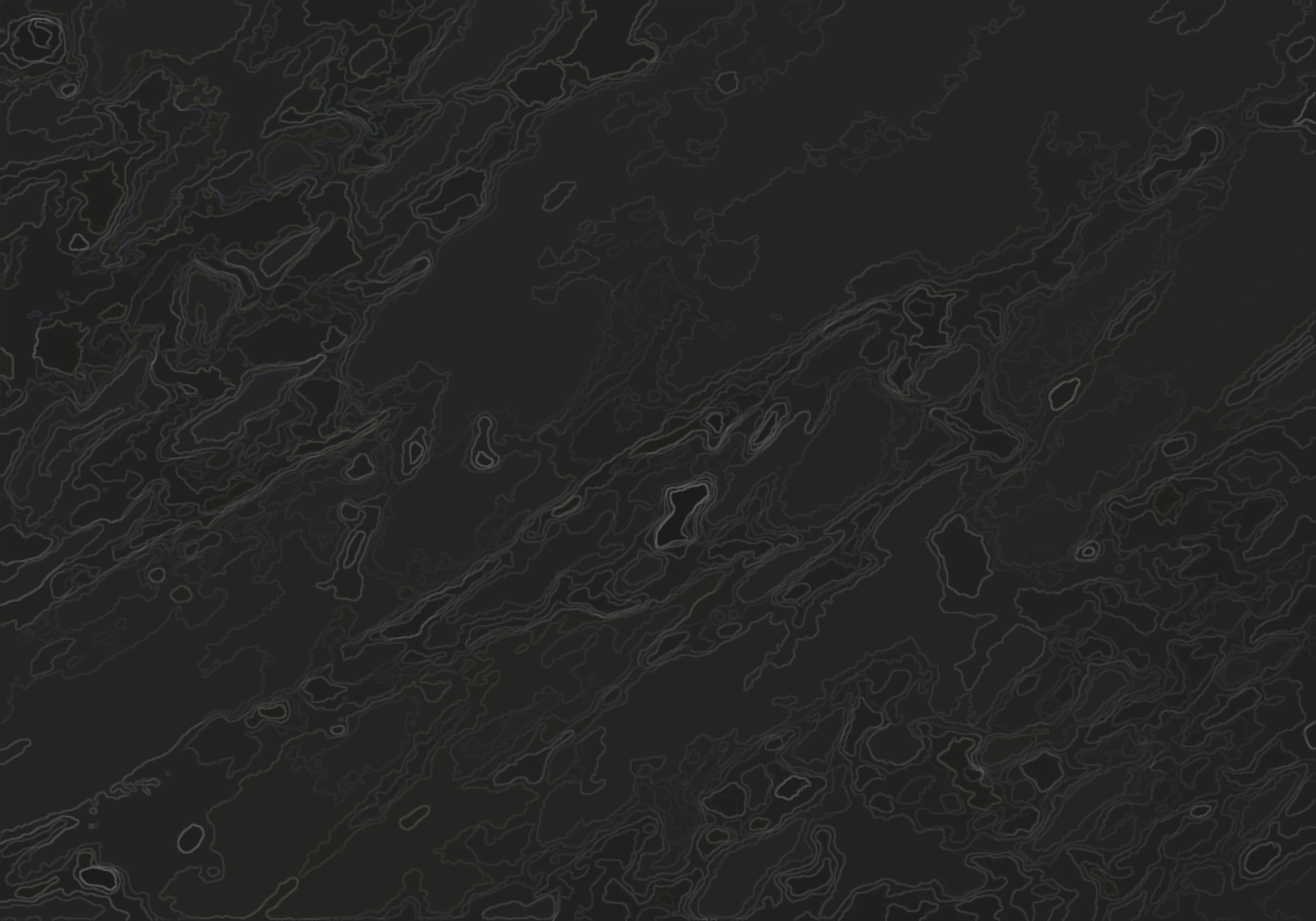 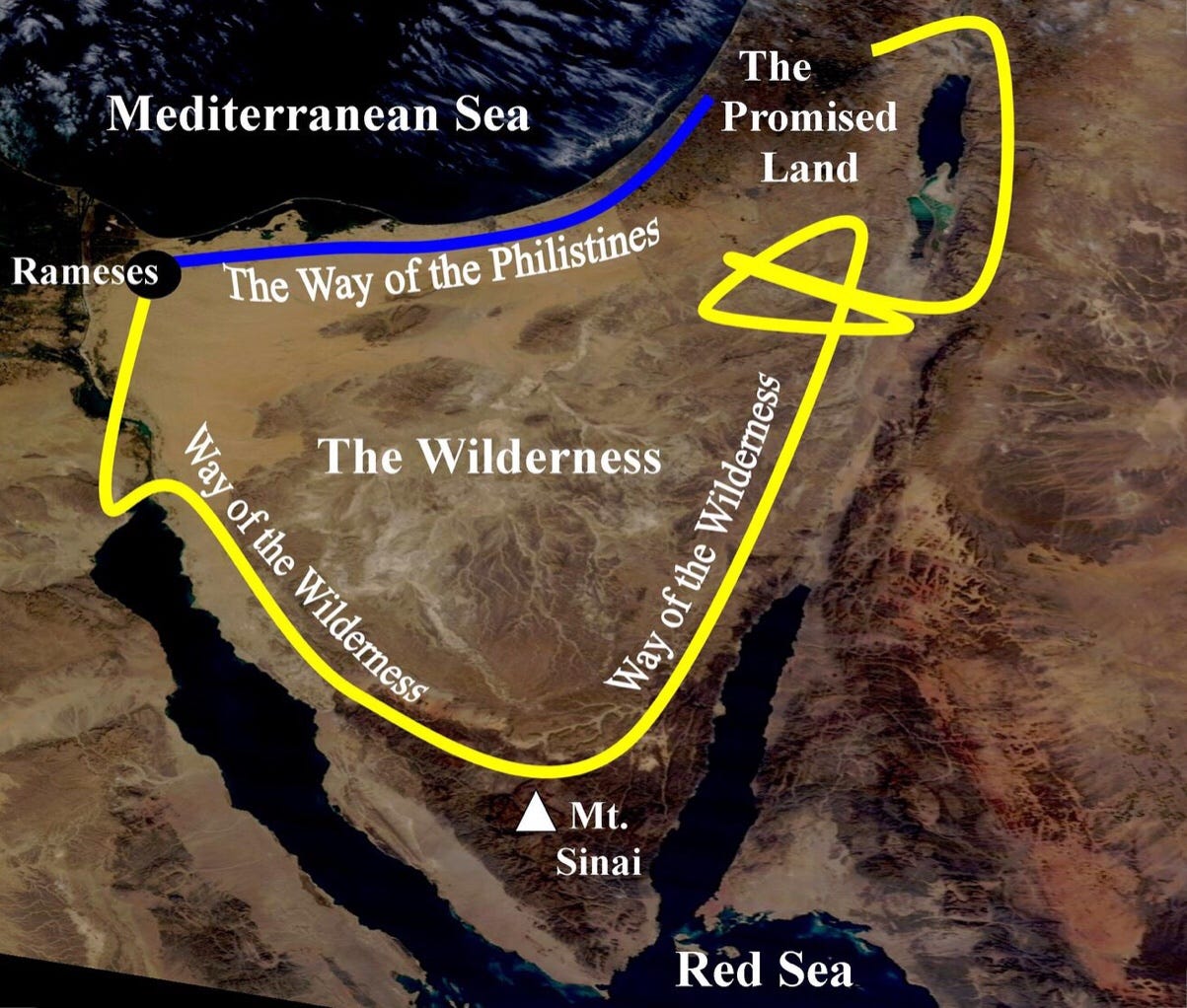 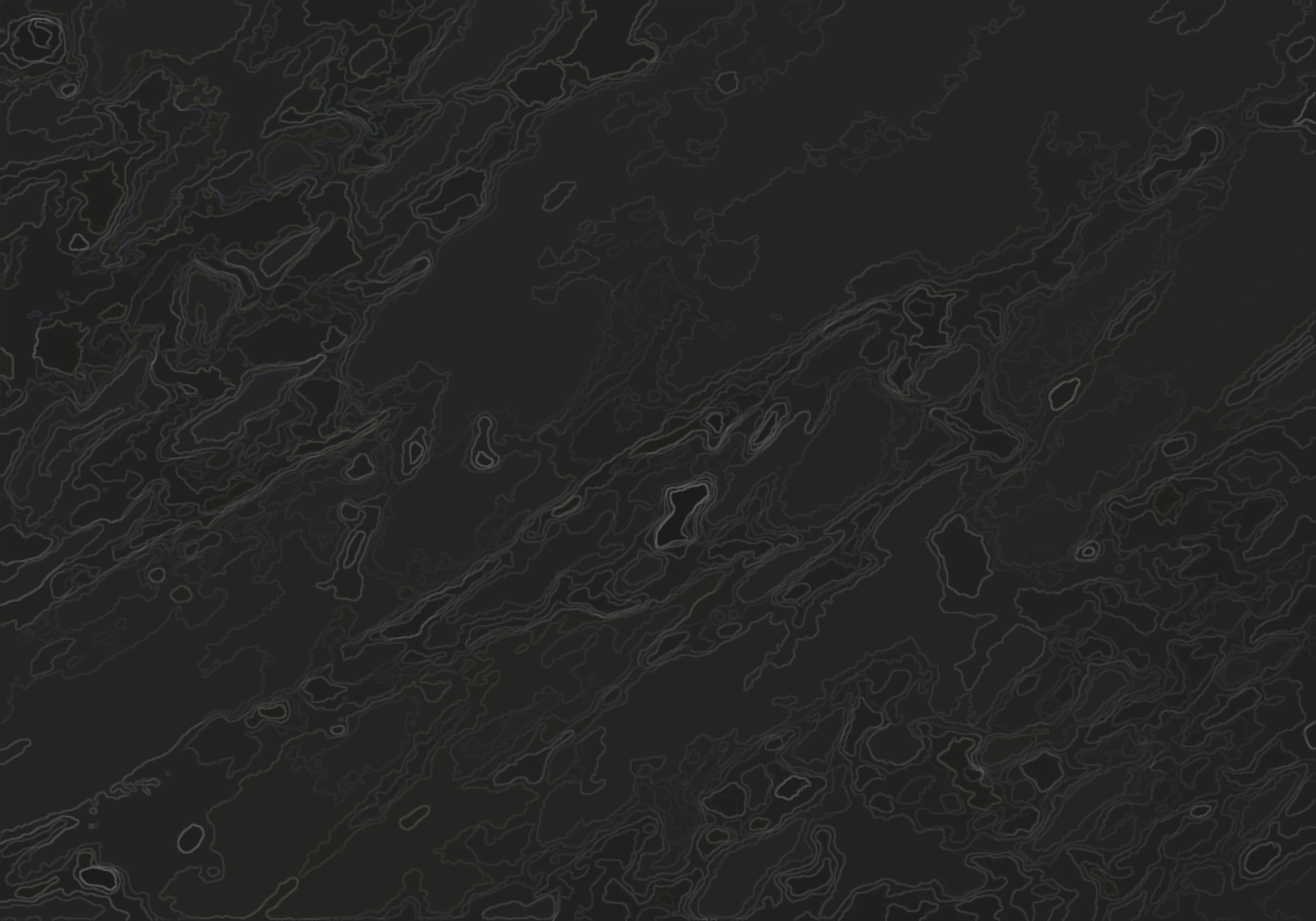 THE DIRECTION OF A PROVIDENTIAL GOD
A UNIQUE GUIDANCE
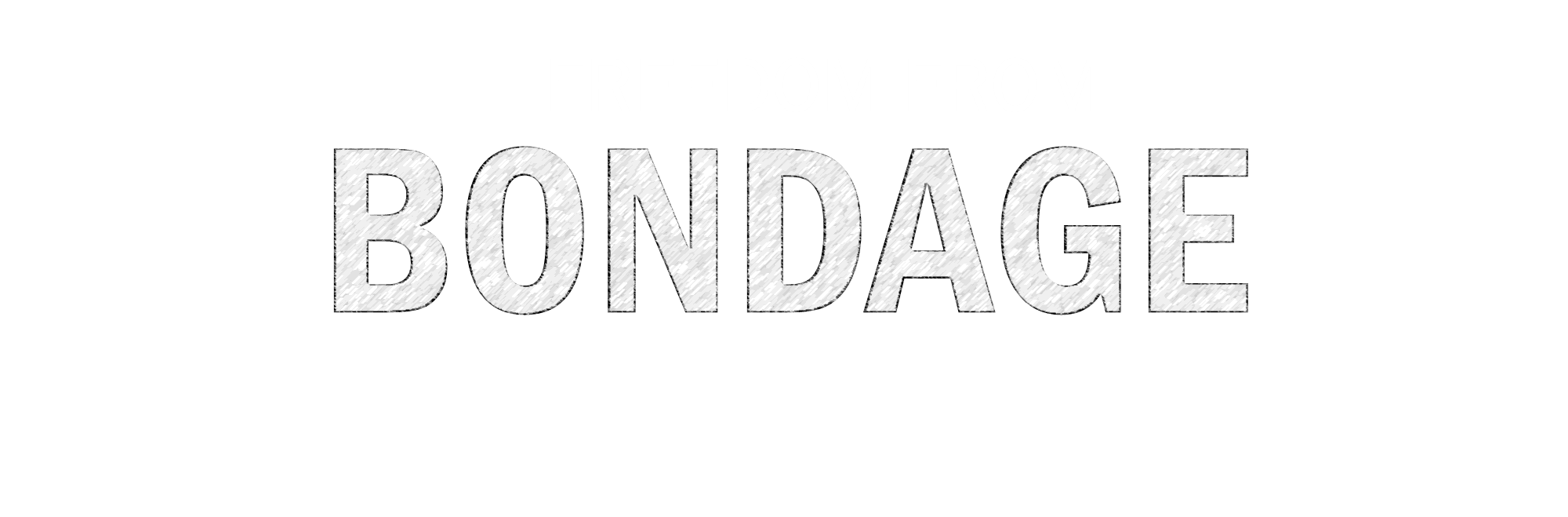 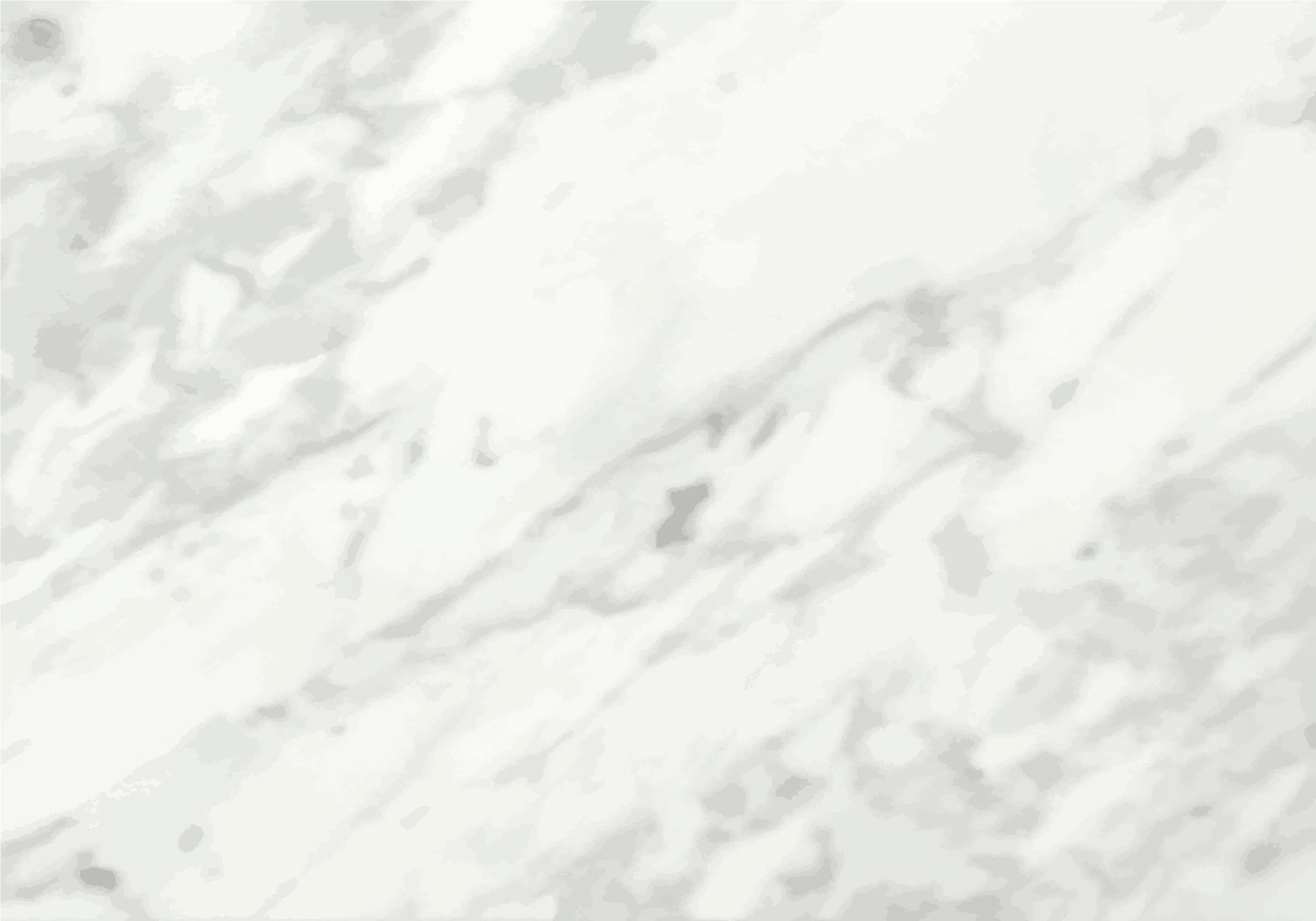 DELIVERANCE
OF A MIGHTY GOD
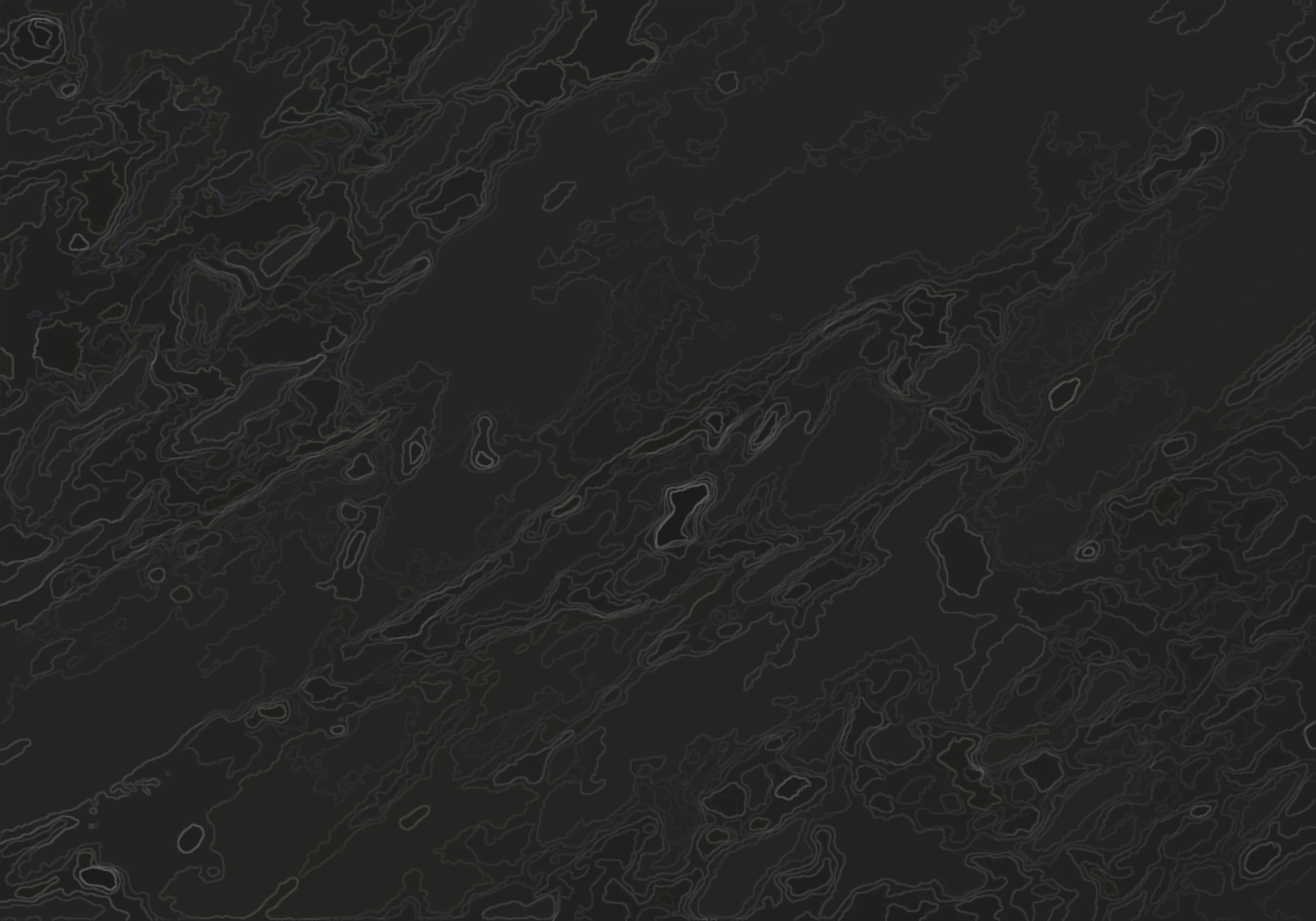 THE DELIVERANCE OF A MIGHTY GOD
A DANGEROUS POSITION
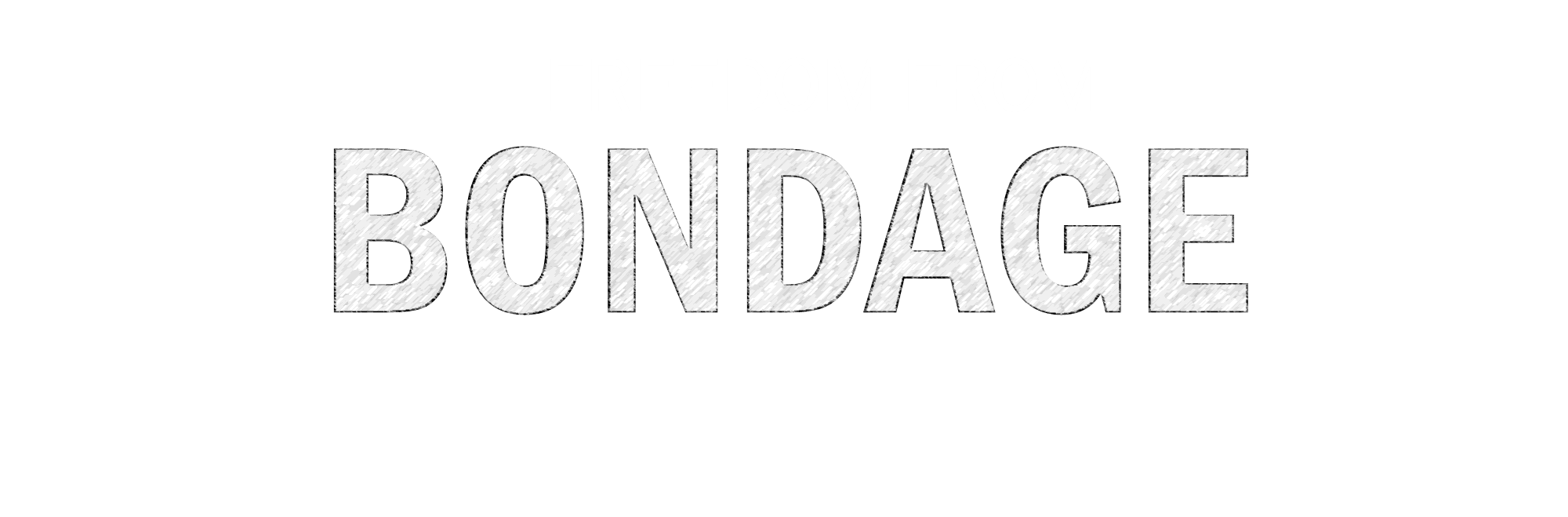 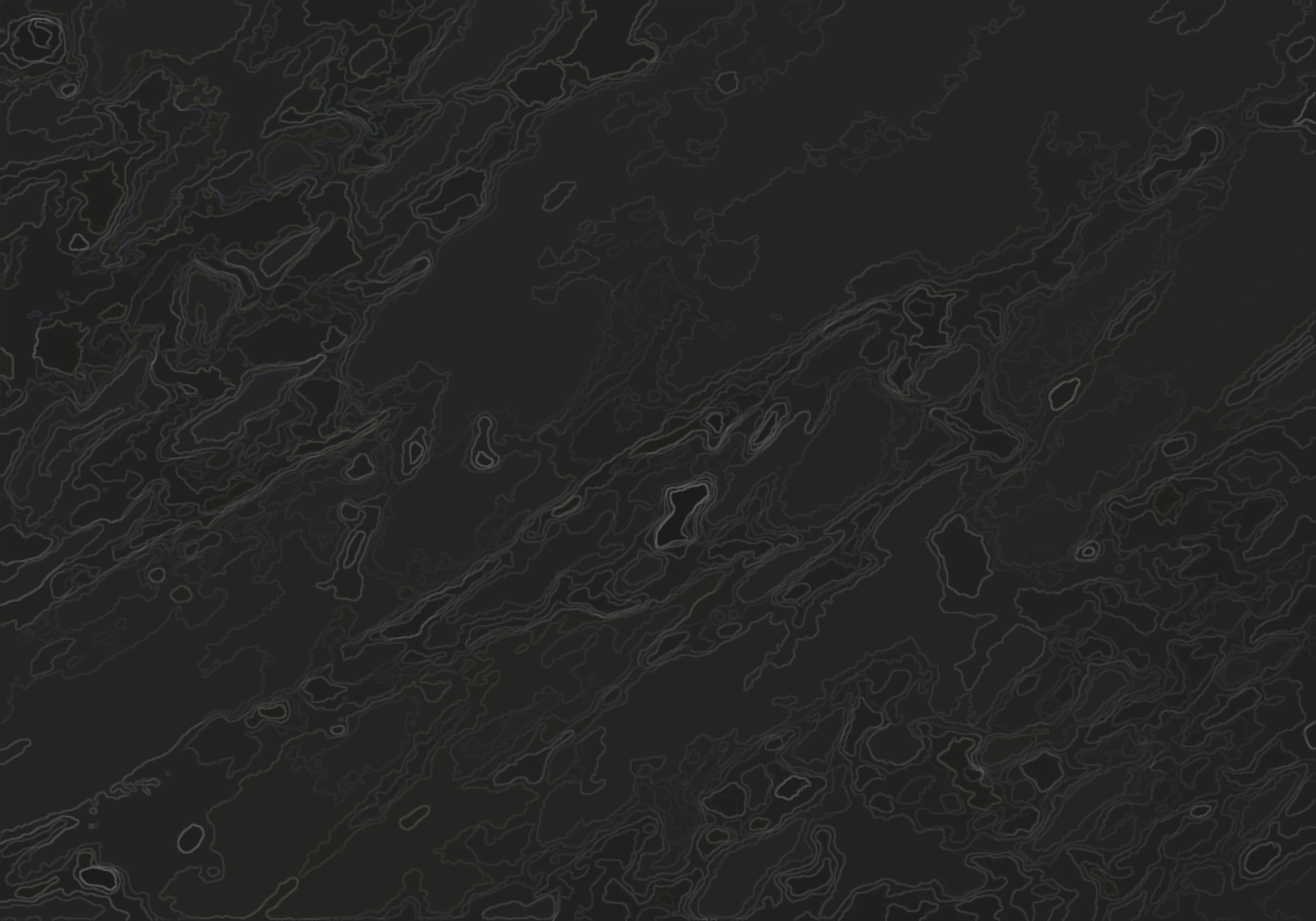 THE DELIVERANCE OF A MIGHTY GOD
A DOUBTING PEOPLE
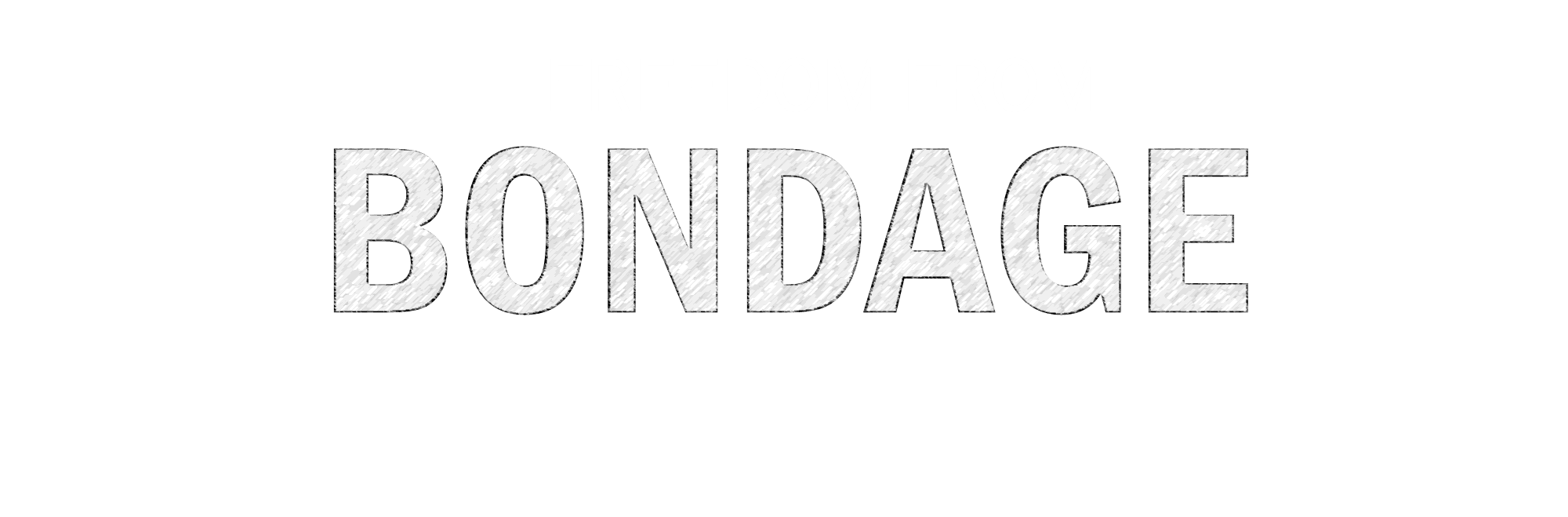 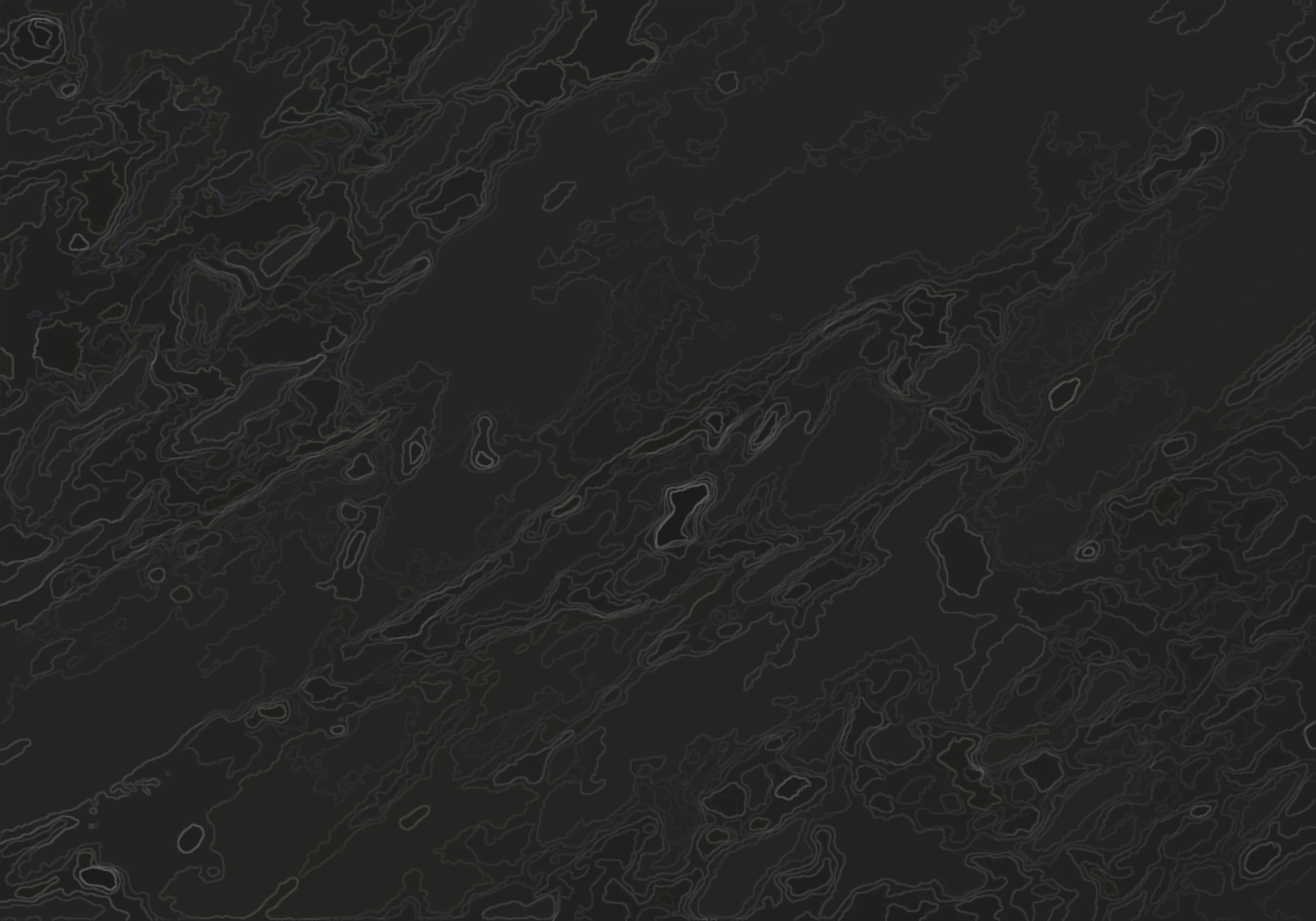 THE DELIVERANCE OF A MIGHTY GOD
A DIVINE PROVISION
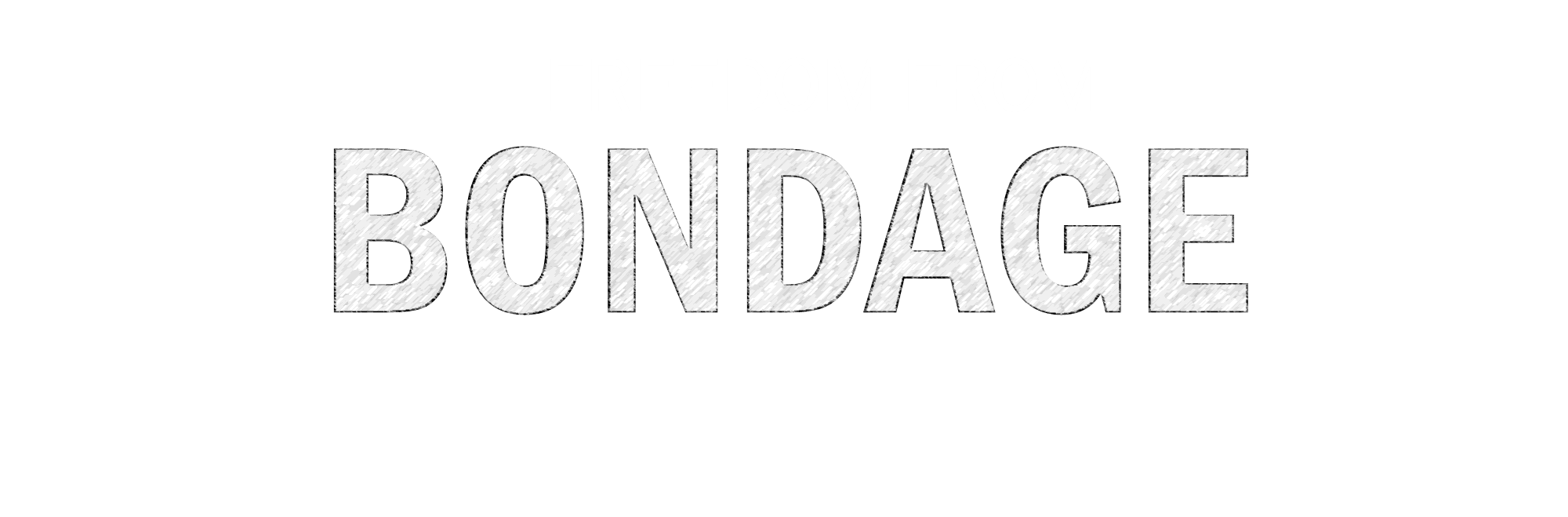 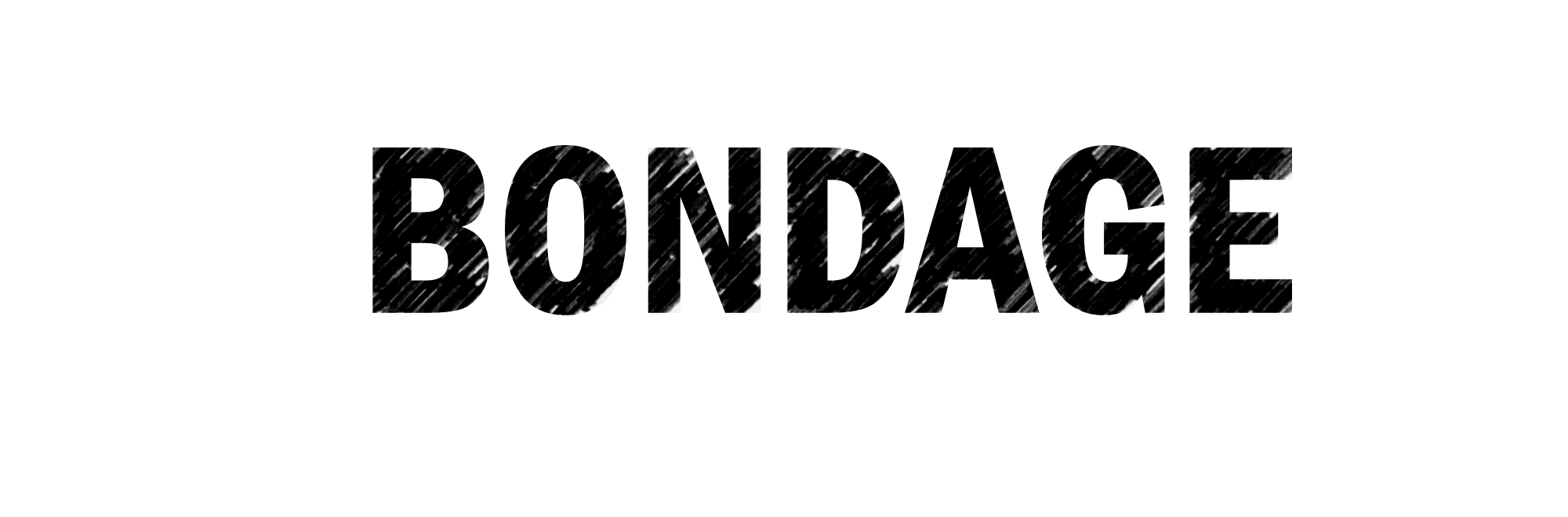 FREEDOM FROM